Základná škola SNP 1, 066 01 Humenné
Vnútorná smernica č. 1 /2022
Smernica k prevencii a riešeniu šikanovania 
			žiakov v školskom prostredí


		           v súlade so Smernicou č.36/2018 
	                          k prevencii a riešeniu šikanovania 
                        detí a žiakov v školách a školských zariadeniach.
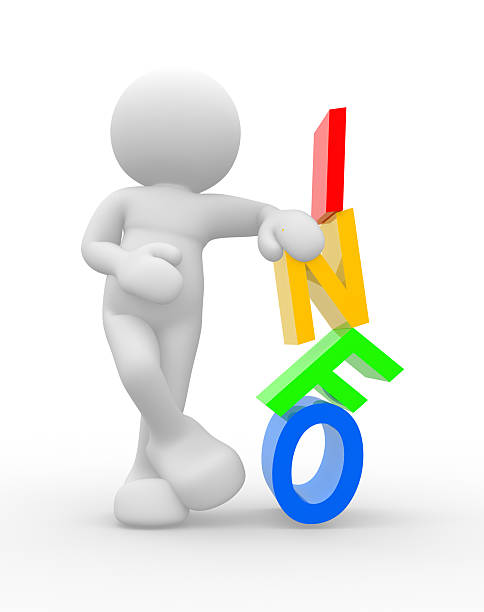 Čl.1
Charakteristika šikanovania
Šikanovaním rozumieme akékoľvek správanie žiaka alebo žiakov, ktorého zámerom je ublíženie inému žiakovi alebo žiakom, prípadne ich ohrozenie alebo zastrašovanie. Ide o cielené a opakované použitie násilia voči takému žiakovi alebo skupine žiakov, ktorí sa z najrôznejších dôvodov nevedia alebo nemôžu brániť. Šikanovanie sa prejavuje v rôznych podobách, ktoré môžu mať následky na psychickom a fyzickom zdraví.
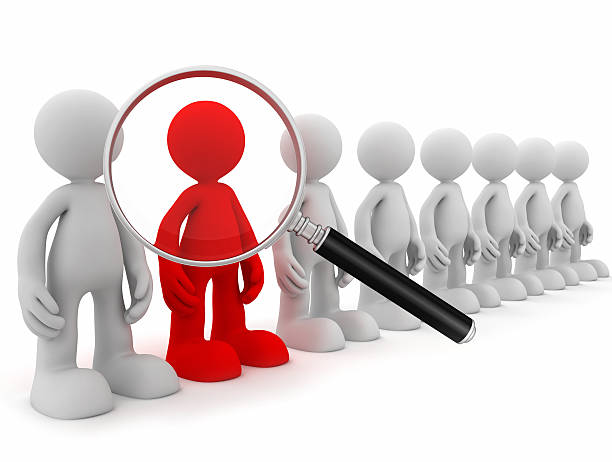 [Speaker Notes: Šikanovaním rozumieme akékoľvek správanie žiaka alebo žiakov, ktorého zámerom je ublíženie inému žiakovi alebo žiakom, prípadne ich ohrozenie alebo zastrašovanie. Ide o cielené a opakované použitie násilia voči takému žiakovi alebo skupine žiakov, ktorí sa z najrôznejších dôvodov nevedia alebo nemôžu brániť. Šikanovanie sa prejavuje v rôznych podobách, ktoré môžu mať následky na psychickom a fyzickom zdraví.]
Čl. 2
Podstatné znaky šikanovania
úmysel bezprostredne smerujúci k fyzickému alebo psychickému ublíženiu druhému,
 agresia jedného žiaka alebo skupiny žiakov,
 opakované útoky,
 nevyrovnaný pomer síl medzi agresorom a obeťou,
 urážlivé nadávky, posmech,
 odcudzenie vecí atď..
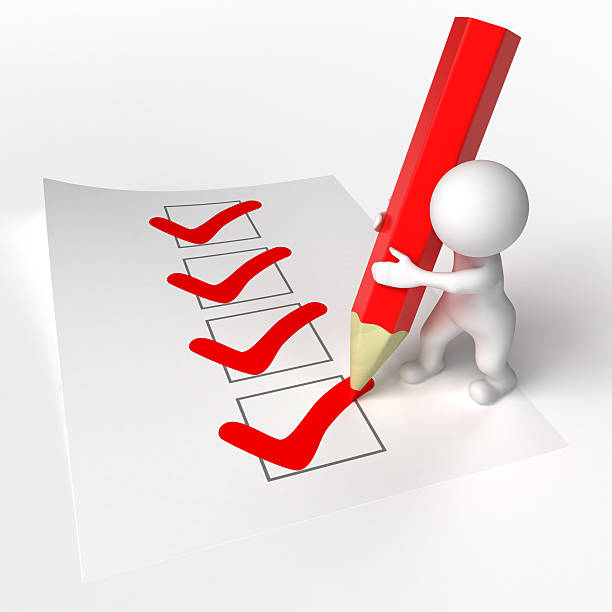 Čl. 3
Podoby šikanovania a jej prejavy v školskom prostredí
PRIAMA PODOBA:
 fyzické útoky,
 urážlivé prezývky,
  nadávky,
 posmech,
 tvrdé príkazy agresora vykonať určitú vec proti vôle obete,
 odcudzenie veci atď.
  kyberšikanovanie.
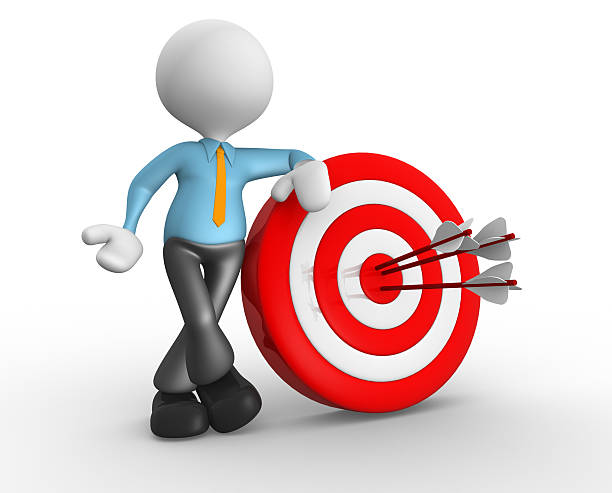 [Speaker Notes: Priama podoba:
fyzické útoky,
urážlivé prezývky,
 nadávky,
posmech,
tvrdé príkazy agresora vykonať určitú vec proti vôle obete,
odcudzenie veci atď.
 kyberšikanovanie.
 
Nepriama podoba:
prehliadanie a ignorovanie obete.]
2. 	NEPRIAMA PODOBA:
 prehliadanie a ignorovanie obete.
KYBERŠIKANOVANIE – charakteristika:

	Je priama forma šikanovania, pri ktorej ide o zneužitie informačno-komunikačných technológií (najmä telefónu, tabletu, internetu a sociálnych sietí) na úmyselné ohrozenie, ublíženie alebo zastrašovanie, pričom sa často vyskytuje v spojení s inými formami šikanovania.
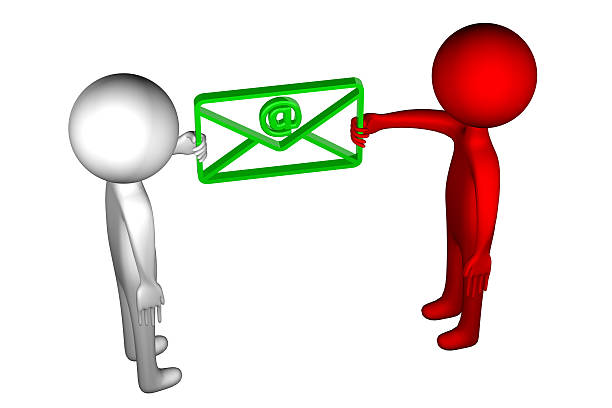 [Speaker Notes: Kyberšikanovanie – charakteristika:
Je priama forma šikanovania, pri ktorej ide o zneužitie informačno-komunikačných technológií (najmä telefónu, tabletu, internetu a sociálnych sietí) na úmyselné ohrozenie, ublíženie alebo zastrašovanie, pričom sa často vyskytuje v spojení s inými formami šikanovania.]
ZNAKY KYBERŠIKANOVANIA







 sociálna prevaha alebo psychická prevaha agresora, nie je nutná fyzická prevaha
 agresor vystupuje často anonymne
 útok nevyžaduje fyzický kontakt agresora a obete
 agresor spravidla nevidí priamu emocionálnu reakciu obete na útok s ohľadom na    anonymitu     a odstup, ktoré infomačno – komunikačné technológie umožňujú                       
 útoky sa šíria prostredníctvom internetu podstatne rýchlejšie ako inými spôsobmi
 útoky sú prístupné veľkému množstvu osôb
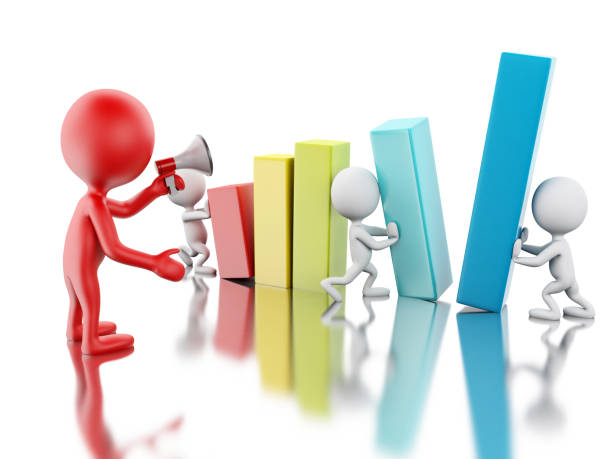 ZNAKY KYBEŠIKANOVANIA 
agresor je schopný uskutočniť útok z rôznych miest
 útoky môžu mať dlhšie trvanie v čase
 obeť nemusí o napadnutí dlhšiu dobu vedieť
 obeť nemusí byť schopná identifikovať agresora
 zverejnené informácie, fotografie a audiozáznamy a videozáznamy môže byť náročné odstrániť z internetu.
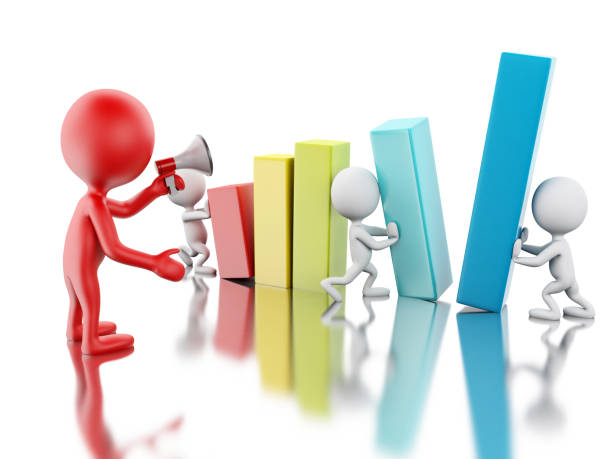 [Speaker Notes: útoky sa šíria prostredníctvom internetu podstatne rýchlejšie ako inými spôsobmi
 útoky sú prístupné veľkému množstvu osôb
 agresor je schopný uskutočniť útok z rôznych miest
 útoky môžu mať dlhšie trvanie v čase
 obeť nemusí o napadnutí dlhšiu dobu vedieť
 obeť nemusí byť schopná identifikovať agresora
 zverejnené informácie, fotografie a audiozáznamy a videozáznamy môže byť náročné odstrániť z internetu.]
PREJAVY ŠIKANOVANIA

 zhoršenie vzťahov v triednom kolektíve,
 vtieravé správanie agresora,
 utiahnuté správanie obete,
 obeť čaká na odchod spolužiakov zo školy,
 obeť sa zdržiava počas prestávok v blízkosti učiteľa,
 zhoršenie správania obete,
 zvýšená chorobnosť obete,
 obeť máva „náhodné “ zranenia ,
 obeť máva často poškodené veci v osobnom vlastníctve a školské pomôcky.
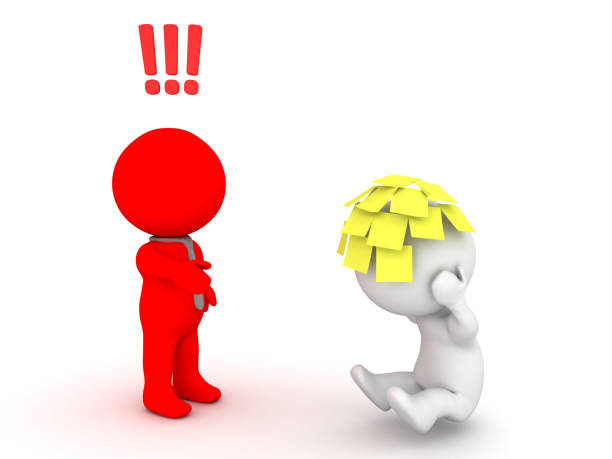 [Speaker Notes: Prejavy šikanovania
zhoršenie vzťahov v triednom kolektíve,
vtieravé správanie agresora,
utiahnuté správanie obete,
obeť čaká na odchod spolužiakov zo školy,
obeť sa zdržiava počas prestávok v blízkosti učiteľa,
zhoršenie správania obete,
zvýšená chorobnosť obete,
obeť máva „náhodné “ zranenia ,
obeť máva často poškodené veci v osobnom vlastníctve a školské pomôcky.]
Čl. 4
Zodpovednosť školy
Škola zodpovedá za žiakov v čase školského vyučovania a školských akcií v súlade so školským zákonom, Dohovorom o právach dieťaťa a podľa pracovného poriadku školy.
Za povinnosť uvedenú v predchádzajúcom bode sú zodpovední všetci pedagogickí a odborní zamestnanci školy:
 ktorí realizujú vyučovací proces,
 ktorí vykonávajú počas prestávok pedagogický dozor na chodbách, v školskej jedálni a na športoviskách,
 ktorí vykonávajú pedagogický dozor počas školských akcií rôzneho druhu (školské výlety, kurzy, exkurzie, kultúrne podujatia, športové podujatia a ďalšie školské akcie),
 ktorí vykonávajú pedagogický dozor počas záujmových krúžkov.
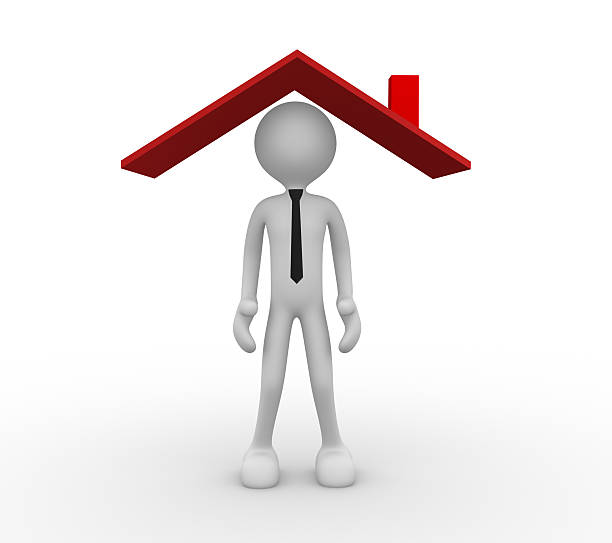 Škola zodpovedá aj za škodu, ktorú v čase vyučovania, resp. v dobe vykonávania tzv. prechodného dohľadu spôsobí žiak, pokiaľ ten, kto je povinný vykonávať dohľad nepreukáže, že náležitý dohľad nezanedbal (§ 422 Občianskeho zákonníka).

Šikanovanie, resp. jeho náznaky, nesmie byť zamestnancami školy v žiadnej miere akceptované. Pedagogický a odborný zamestnanec musí šikanovanie medzi žiakmi bez meškania riešiť a každej jeho obeti poskytnúť okamžitú pomoc. Je povinný ihneď túto skutočnosť oznámiť triednemu učiteľovi agresora a obete, výchovnému poradcovi, prípadne vedeniu školy.
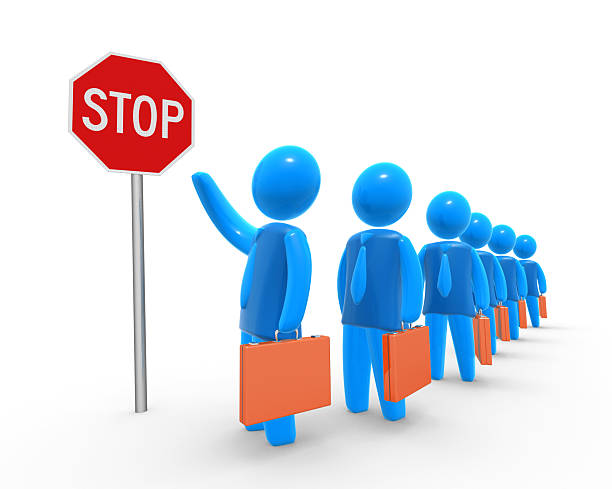 [Speaker Notes: Škola zodpovedá aj za škodu, ktorú v čase vyučovania, resp. v dobe vykonávania tzv. prechodného dohľadu spôsobí žiak, pokiaľ ten, kto je povinný vykonávať dohľad nepreukáže, že náležitý dohľad nezanedbal (§ 422 Občianskeho zákonníka).
Šikanovanie, resp. jeho náznaky, nesmie byť zamestnancami školy v žiadnej miere akceptované. Pedagogický a odborný zamestnanec musí šikanovanie medzi žiakmi bez meškania riešiť a každej jeho obeti poskytnúť okamžitú pomoc. Je povinný ihneď túto skutočnosť oznámiť triednemu učiteľovi agresora a obete, výchovnému poradcovi, prípadne vedeniu školy.]
Čl. 5
Priestupková a trestnoprávna zodpovednosť
Šikanovanie žiakov môže v určitých prípadoch napĺňať skutkovú podstatu priestupkov v zmysle zákona č. 372/1990 Z. z. o priestupkoch v znení neskorších predpisov. Ide predovšetkým o priestupky:
  proti občianskemu spolunažívaniu,
  proti majetku.

Skutočnosť, že fyzická osoba nie je trestne zodpovedná z dôvodu nízkeho veku nie je prekážkou na podanie žaloby vo veci náhrady škody, ktorú žiak spôsobil na majetku alebo vo veci náhrady ujmy, ktorú žiak spôsobil na zdraví. Zákonný zástupca žiaka a žiak zodpovedajú za škodu spoločne a nerozdielne.
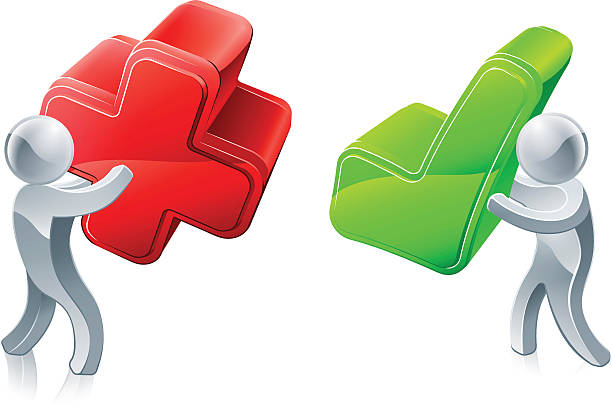 Žiak, ktorý je agresorom, môže byť trestne stíhaný najmä za trestný čin:
krádeže,
ohovárania
lúpeže,
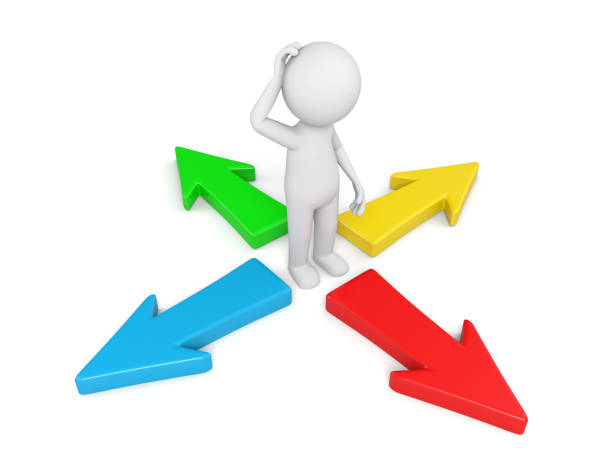 vydierania,
výroby detskej pornografie,
rozširovania detskej pornografie,
sexuálneho zneužívania,
neoprávneného užívania cudzej veci,
nebezpečného vyhrážania sa,
poškodzovania cudzej veci,
ublíženia na zdraví,
obmedzovania osobnej slobody,
nátlaku, hrubého nátlaku,
nebezpečného prenasledovania,
porušovania domovej slobody,
Pedagogický zamestnanec alebo odborný zamestnanec, ktorému je známy prípad šikanovania a neprijme žiadne opatrenie, môže byť stíhaný najmä za trestný čin:

 neprekazenia trestného činu,
 neoznámenia trestného činu alebo,
 ublíženia na zdraví.
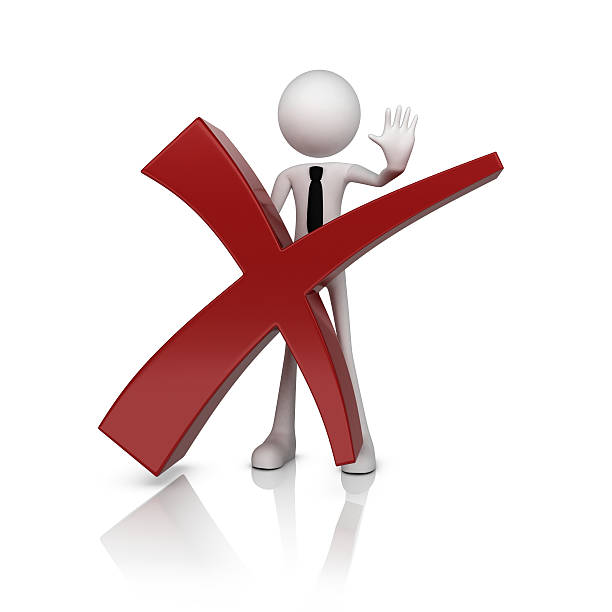 [Speaker Notes: Pedagogický zamestnanec alebo odborný zamestnanec, ktorému je známy prípad šikanovania a neprijme žiadne opatrenie, môže byť stíhaný najmä za trestný čin:
neprekazenia trestného činu,
neoznámenia trestného činu alebo,
ublíženia na zdraví.]
Čl. 6
Postup v prípade zistenia šikanovania
V prípade, že v priestoroch budovy počas školského vyučovania a na školských akciách sa zistí prípad šikanovania, je každý pedagogický i nepedagogický zamestnanec povinný postupovať:
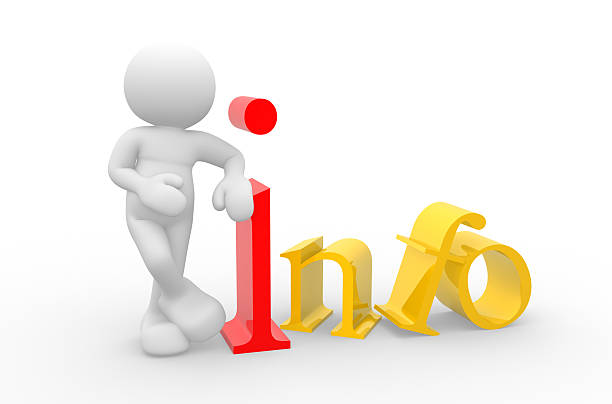 Zamestnanec, ktorý zistí šikanovanie, informuje o tejto skutočnosti triedneho učiteľa agresora a obete (predtým si zistí meno a priezvisko žiakov a triedu, ktorú navštevujú), výchovného poradcu a člena vedenia školy.
[Speaker Notes: Zamestnanec, ktorý zistí šikanovanie, informuje o tejto skutočnosti triedneho učiteľa agresora a obete (predtým si zistí meno a priezvisko žiakov a triedu, ktorú navštevujú), výchovného poradcu a člena vedenia školy.]
Triedni učitelia si na vyšetrenie prizvú daných žiakov, zamestnanca školy, ktorý skutočnosť oznámil a výchovného poradcu (pri zachovaní dôvernosti).O danom vyšetrení spíšu zápis. V zápise popíšu skutočnosť, vyjadrenia agresora a obete /nikdy nekonfrontujeme obeť a agresora spolu/ a navrhnú opatrenia na riešenie.

   Triedni učitelia agresora a obete v spolupráci s výchovným poradcom si pozvú na pohovor rodičov, resp. zákonných zástupcov týchto žiakov. Aj o tomto stretnutí spíšu zápis (pri zachovaní dôvernosti). K pohovoru prizvú aj člena vedenia školy.
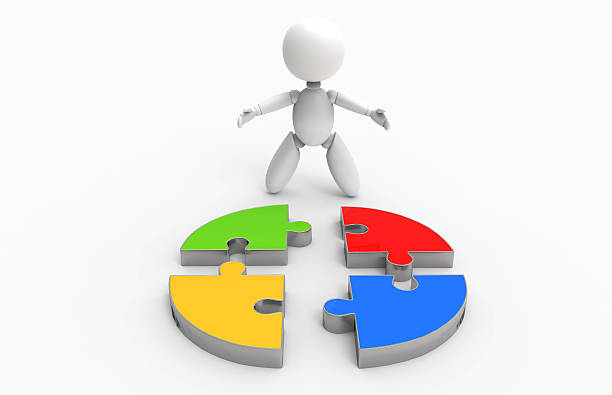 [Speaker Notes: Triedni učitelia si na vyšetrenie prizvú daných žiakov, zamestnanca školy, ktorý skutočnosť oznámil a výchovného poradcu (pri zachovaní dôvernosti).O danom vyšetrení spíšu zápis. V zápise popíšu skutočnosť, vyjadrenia agresora a obete /nikdy nekonfrontujeme obeť a agresora spolu/ a navrhnú opatrenia na riešenie.
 Triedni učitelia agresora a obete v spolupráci s výchovným poradcom si pozvú na pohovor rodičov, resp. zákonných zástupcov týchto žiakov. Aj o tomto stretnutí spíšu zápis (pri zachovaní dôvernosti). K pohovoru prizvú aj člena vedenia školy.]
Po písomnom uzavretí celého prípadu, zvážení návrhov na opatrenia, vyjadrení agresora a obete, rodičov, resp. zákonných zástupcov týchto žiakov riaditeľ školy rozhodne o ďalšom postupe v súlade so školským poriadkom školy, pracovným poriadkom školy, resp. zákonom č. 300/2005 Z. z. - Trestný zákon a zákonom č. 372/1990 Z. z. – Zákon SR o priestupkoch.


  Nakoľko šikanovanie je závažným negatívnym spoločenským javom, celý prípad vyšetrenia šikanovania sa bude realizovať pri zachovaní dôvernosti až do vyriešenia daného prípadu. Týmto postupom nie je dotknutá informačná povinnosť školy.
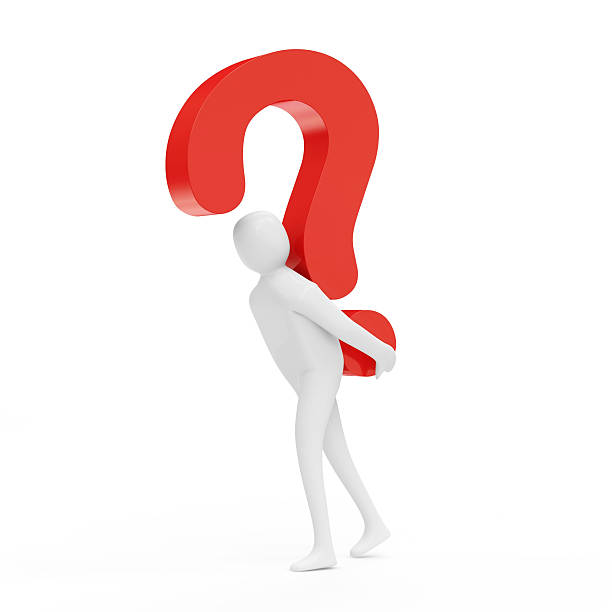 V prípade, že tento negatívny jav zistí žiak školy, je povinný okamžite o tejto skutočnosti informovať svojho triedneho učiteľa, výchovného poradcu , v ich neprítomnosti člena vedenia školy.
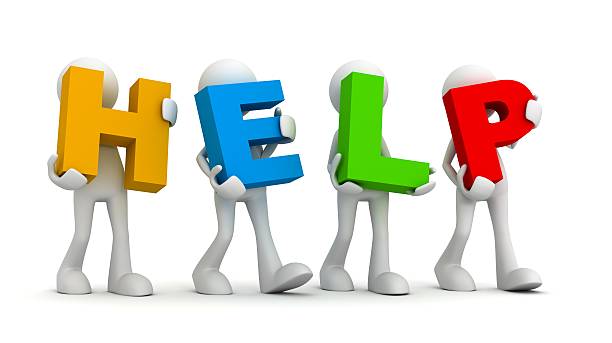 [Speaker Notes: V prípade, že tento negatívny jav zistí žiak školy, je povinný okamžite o tejto skutočnosti informovať svojho triedneho učiteľa, výchovného poradcu , v ich neprítomnosti člena vedenia školy.]
Čl. 7
Metódy riešenia šikanovania
Riaditeľ školy alebo ním poverená osoba pri zisťovaní a preverovaní šikanovania najmä:

zabezpečí bezodkladnú pomoc obetiam a ochranu obetí
zabezpečí dozor v triede, kde sa preveruje šikanovanie
vykonáva opatrenia na zabránenie možnej krivej výpovede agresora jeho izoláciou počas preverovania šikanovania
preveruje šikanovanie bezodkladne v čase, keď agresor nie je ešte dohodnutý na spoločnej výpovedi s obeťou, svedkami alebo inými osobami, ktoré na šikanovanie upozornili
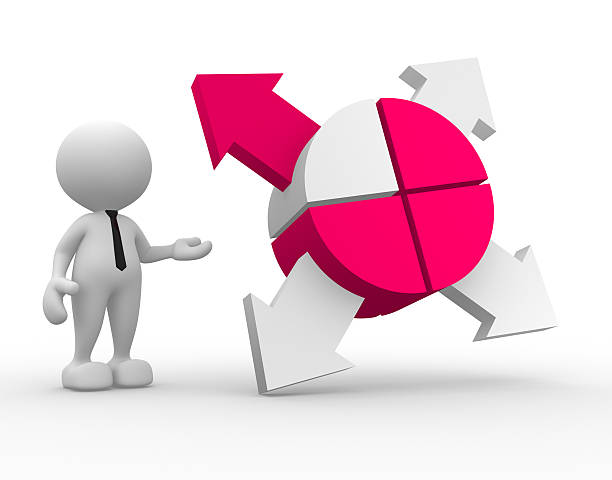 [Speaker Notes: Riaditeľ školy alebo ním poverená osoba pri zisťovaní a preverovaní šikanovania najmä:
zabezpečí bezodkladnú pomoc obetiam a ochranu obetí
zabezpečí dozor v triede, kde sa preveruje šikanovanie
vykonáva opatrenia na zabránenie možnej krivej výpovede agresora jeho izoláciou počas preverovania šikanovania
preveruje šikanovanie bezodkladne v čase, keď agresor nie je ešte dohodnutý na spoločnej výpovedi s obeťou, svedkami alebo inými osobami, ktoré na šikanovanie upozornili]
zabezpečí, aby obeť nebola konfrontovaná s agresorom
zabezpečí zistenie vhodných svedkov a uskutočnenie individuálnych rozhovorov alebo konfrontačných rozhovorov so svedkami
uchováva dôkazy pri podozrení na kyberšikanovanie v spolupráci s koordinátorom informatizácie alebo externým expertom
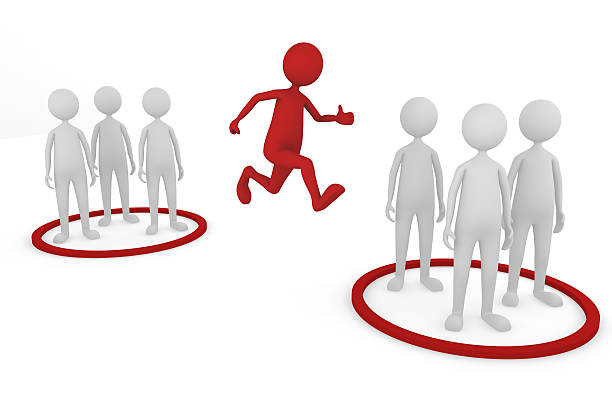 [Speaker Notes: zabezpečí, aby obeť nebola konfrontovaná s agresorom
zabezpečí zistenie vhodných svedkov a uskutočnenie individuálnych rozhovorov alebo konfrontačných rozhovorov so svedkami
uchováva dôkazy pri podozrení na kyberšikanovanie v spolupráci s koordinátorom informatizácie alebo externým expertom]
kontaktuje vo vzťahu k obeti, agresorovi a svedkovi šikanovania:
 zákonných zástupcov,
 osoby, ktoré sa osobne starajú o dieťa,
 zariadenie, v ktorom je žiak umiestnený na základe rozhodnutia súdu,
 zariadenie sociálnoprávnej ochrany detí a sociálnej kurately, v ktorom je žiak umiestnený.
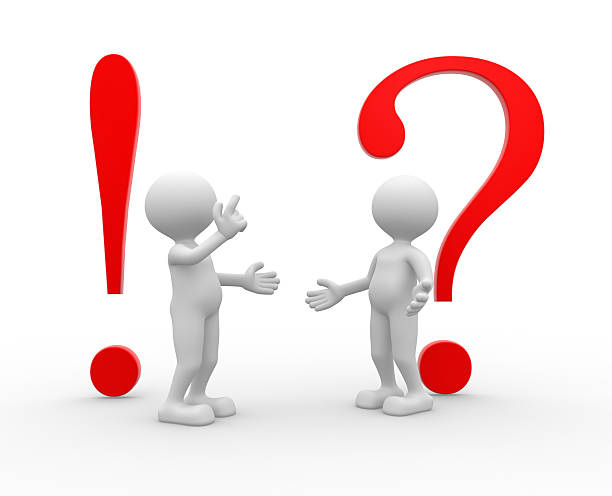 [Speaker Notes: kontaktuje vo vzťahu k obeti, agresorovi a svedkovi šikanovania:
zákonných zástupcov
osoby, ktoré sa osobne starajú o dieťa
zariadenie, v ktorom je žiak umiestnený na základe rozhodnutia súdu
zariadenie sociálnoprávnej ochrany detí a sociálnej kurately, v ktorom je žiak umiestnený]
kontaktuje miestne príslušné centrum,
zabezpečí použitie anonymnej dotazníkovej metódy,
vedie písomné záznamy o riešení jednotlivých prípadov šikanovania,
zabezpečí pri rozhovoroch prítomnosť najmenej dvoch pedagogických zamestnancov alebo odborných zamestnancov,
ohlasuje príslušným útvarom Policajného zboru podozrenie na spáchanie priestupku alebo trestného činu.
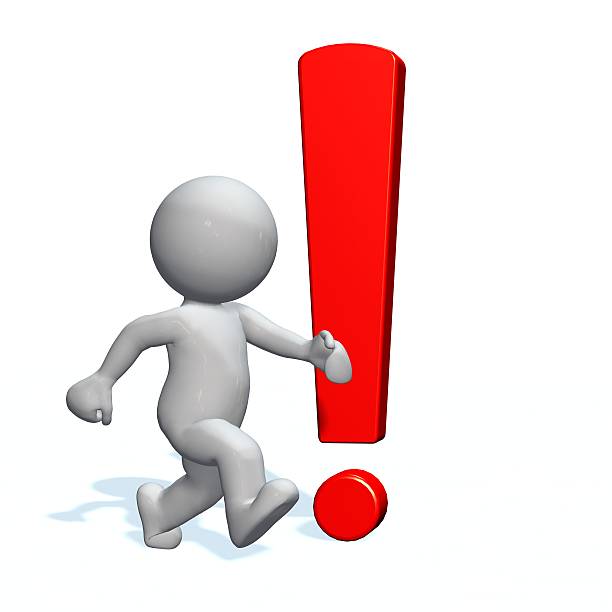 [Speaker Notes: kontaktuje miestne príslušné centrum
zabezpečí použitie anonymnej dotazníkovej metódy
vedie písomné záznamy o riešení jednotlivých prípadov šikanovania
zabezpečí pri rozhovoroch prítomnosť najmenej dvoch pedagogických zamestnancov alebo odborných zamestnancov
ohlasuje príslušným útvarom Policajného zboru podozrenie na spáchanie priestupku alebo trestného činu]
Pri výskyte skupinového násilia voči obeti sa použije tento postup:
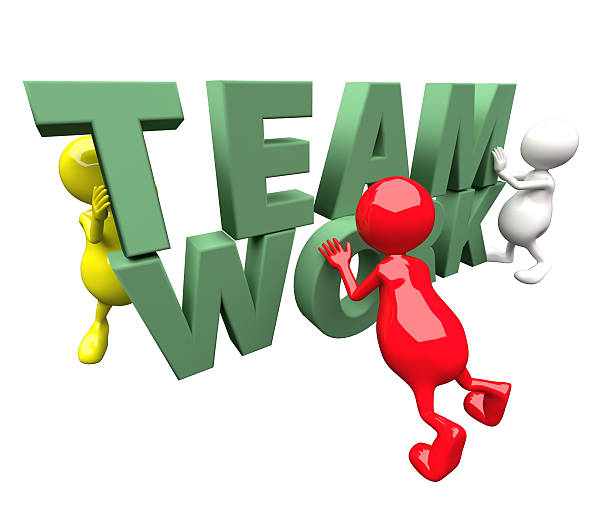 okamžitá pomoc obeti,
  dohoda riaditeľa školy s výchovným poradcom, triednymi učiteľmi a s ostatnými pedagogickými zamestnancami školy na postupe vyšetrovania,
  vlastné vyšetrenie,
  zabránenie možnej krivej výpovede agresorov, ich izolácia bez možnosti dohodnúť sa na spoločnej výpovedi,
  pokračujúca pomoc a podpora obeti,
  nahlásenie prípadu polícii - rozhodne riaditeľ školy,
  kontaktovanie rodičov alebo zákonných zástupcov žiakov - zabezpečia triedni učitelia,
  kontaktovanie špecializovaných inštitúcií.
[Speaker Notes: okamžitá pomoc obeti,
dohoda riaditeľa školy s výchovným poradcom, triednymi učiteľmi a s ostatnými pedagogickými zamestnancami školy na postupe vyšetrovania,
vlastné vyšetrenie,
zabránenie možnej krivej výpovede agresorov, ich izolácia bez možnosti dohodnúť sana spoločnej výpovedi,
pokračujúca pomoc a podpora obeti,
nahlásenie prípadu polícii - rozhodne riaditeľ školy,
kontaktovanie rodičov alebo zákonných zástupcov žiakov - zabezpečia triedni učitelia,
kontaktovanie špecializovaných inštitúcií.]
Čl. 8
Opatrenia na riešenie situácie
V prípade, že sa vyskytne prípad šikanovania, sa použijú tieto opatrenia:


OPATRENIA PRE OBETE: 

  odporučiť rodičom žiakov vyhľadať odbornú starostlivosť (hlavne CPPPaP),
  zorganizovať skupinový intervenčný program riaditeľa školy v spolupráci s CPPPaP,
  informovanie a poradenstvo pre rodičov žiakov.
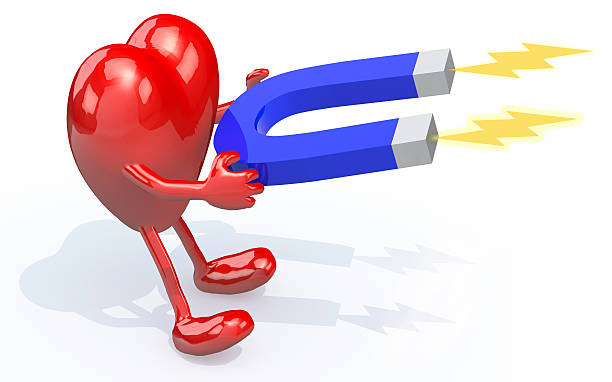 [Speaker Notes: V prípade, že sa vyskytne prípad šikanovania, sa použijú tieto opatrenia:
Opatrenia pre obete: 
odporučiť rodičom žiakov vyhľadať odbornú starostlivosť (hlavne CPPPaP),
zorganizovať skupinový intervenčný program riaditeľa školy v spolupráci s CPPPaP,
informovanie a poradenstvo pre rodičov žiakov.]
OPATRENIA VOČI AGRESOROV:

  odporučiť rodičom agresorov vyhľadať odbornú pomoc,
  výchovné opatrenia:
  pokarhanie triednym učiteľom,
  pokarhanie riaditeľom školy,
  preloženie žiaka do inej triedy,
  zníženie známky zo správania,
  podmienečné vylúčenie žiaka zo školy,
  vylúčenie žiaka zo školy.
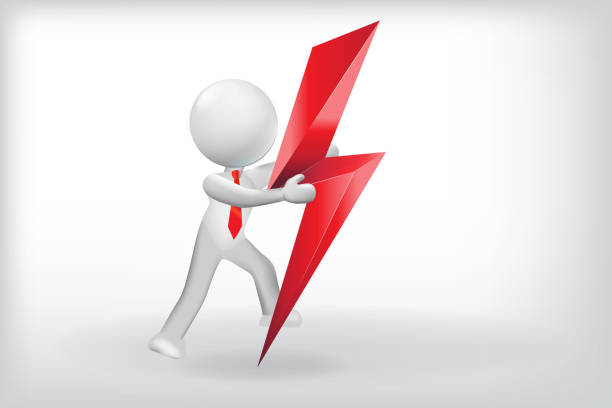 [Speaker Notes: Opatrenia voči agresorov:
odporučiť rodičom agresorov vyhľadať odbornú pomoc,
výchovné opatrenia:
pokarhanie triednym učiteľom,
pokarhanie riaditeľom školy
preloženie žiaka do inej triedy
zníženie známky zo správania
podmienečné vylúčenie žiaka zo školy
vylúčenie žiaka zo školy]
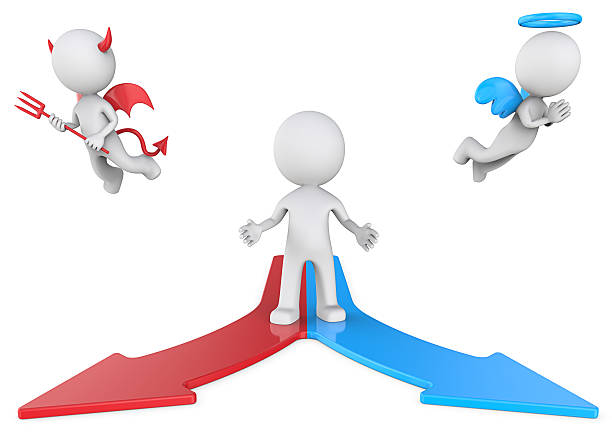 OPATRENIA V MIMORIADNYCH PRÍPADOCH:

odporučiť rodičom umiestniť žiaka na dobrovoľný diagnostický pobyt do liečebno - výchovného sanatória,
oznámiť príslušnému Úradu práce, sociálnych vecí a rodiny - sociálno-právna ochrana detí za účelom využitia nutných výchovných opatrení v prospech maloletého v zmysle zákona č. 195/1998 Z. z. o sociálnej pomoci, v znení neskorších predpisov,
oznámiť príslušnému útvaru Policajného zboru SR, ak došlo k závažnejšiemu  prípadu šikanovania, pri ktorom je podozrenie, že bol spáchaný trestný čin alebo čin inak trestný (u maloletých).
[Speaker Notes: Opatrenia v mimoriadnych prípadoch:
odporučiť rodičom umiestniť žiaka na dobrovoľný diagnostický pobyt do liečebno - výchovného sanatória,
oznámiť príslušnému Úradu práce, sociálnych vecí a rodiny - sociálno-právna ochrana detí za účelom využitia nutných výchovných opatrení v prospech maloletého v zmysle zákona č. 195/1998 Z. z. o sociálnej pomoci, v znení neskorších predpisov,
oznámiť príslušnému útvaru Policajného zboru SR, ak došlo k závažnejšiemu  prípadu šikanovania, pri ktorom je podozrenie, že bol spáchaný trestný čin alebo čin inak trestný (u maloletých).]
Čl. 9
Prevencia šikanovania
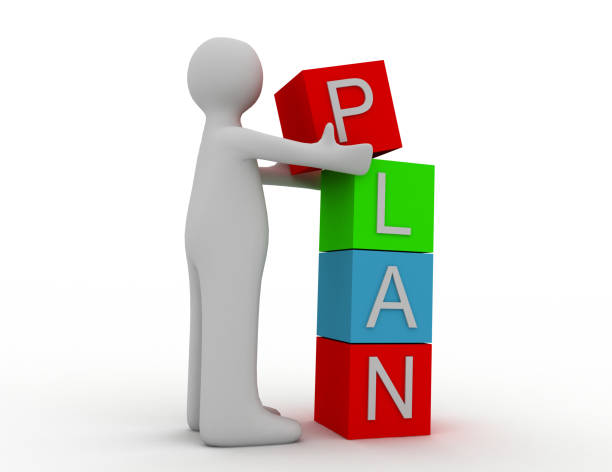 V rámci účinnej prevencie šikanovania je dôležité:



zabezpečiť spoluprácu rodičov, žiakov a zamestnancov školy,
dôsledne vykonávať dozor zo strany pedagogických zamestnancov počas prestávok a v  „kritických zónach školy“
informovanosť všetkých zainteresovaných (pedagogických zamestnancov, rodičov, žiakov)  o postupe pri odhalení agresívneho správania sa žiakov,
spolupracovať s odborníkmi CPPPaP
zabezpečiť vzdelávanie pedagogických zamestnancov v oblasti prevencie šikanovania a agresívneho správania.
[Speaker Notes: V rámci účinnej prevencie šikanovania je dôležité:
zabezpečiť spoluprácu rodičov, žiakov a zamestnancov školy,
dôsledne vykonávať dozor zo strany pedagogických zamestnancov počas prestávok a v        „ kritických zónach školy“
informovanosť všetkých zainteresovaných ( pedagogických zamestnancov, rodičov, žiakov)  o postupe pri odhalení agresívneho správania sa žiakov,
spolupracovať s odborníkmi CPPPP
zabezpečiť vzdelávanie pedagogických zamestnancov v oblasti prevencie šikanovania a agresívneho správania.]
KONKRÉTNE




 




vedenie školy – dohliada na realizáciu celoškolskej stratégie proti šikanovaniu,
výchovná poradkyňa a sociálna pedagogička – koordinujú preventívne pôsobenie, evidujú agresorov a obete, spolupracujú s triednymi učiteľmi a CPPPP,
sociálna pedagogička – uskutočňuje preventívne programy v rámci šikanovania, rôznych typov závislostí, asertívneho správania atď. 
špeciálna pedagogička – pomáha zmierňovať možné príčiny agresie , sprostredkúva kontakty s poradenskými inštitúciami,
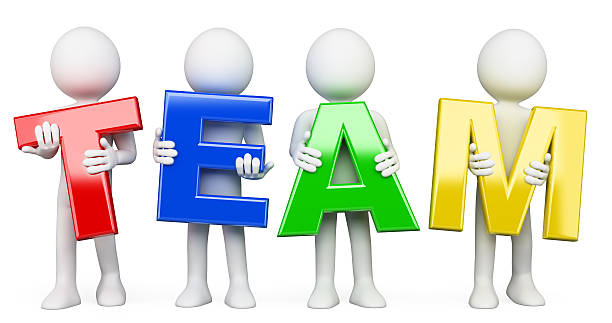 [Speaker Notes: Konkrétne
 
 
vedenie školy – dohliada na realizáciu celoškolskej stratégie proti šikanovaniu,
výchovná poradkyňa a sociálna pedagogička – koordinujú preventívne pôsobenie, evidujú agresorov a obete, spolupracujú s triednymi učiteľmi a CPPPP,
sociálna pedagogička – uskutočňuje preventívne programy v rámci šikanovania, rôznych typov závislostí, asertívneho správania atď. 
špeciálna pedagogička – pomáha zmierňovať možné príčiny agresie , sprostredkúva kontakty s poradenskými inštitúciami,]
triedny učiteľ – buduje triedny kolektív na báze vzájomnej dôvery medzi ním, žiakmi a rodičmi,
ostatní pedagogickí zamestnanci – aktívne sa podieľajú na nesúhlasnom postoji voči prejavom šikanovania,
vychovávateľky ŠKD – sledujú správanie detí v čase po vyučovaní a spolupracujú s rodičmi
žiaci – sledujú správanie v rámci triednych kolektívov a sú oboznámení so spôsobmi boja proti šikanovaniu
rodičia – sledujú správanie svojich detí a spolupracujú s učiteľmi.
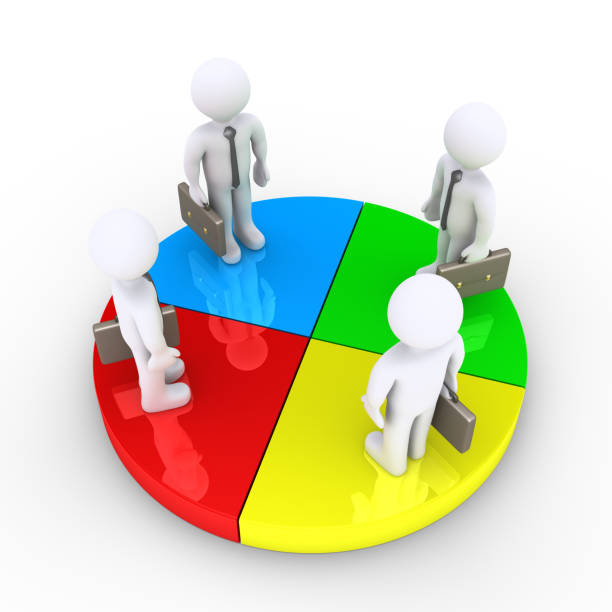 Čl. 10
Spolupráca školy s rodičmi žiakov a ďalšími inštitúciami
Pri podozrení na šikanovanie žiaka sú koordinátor prevencie drogových závislostí a sociálno-patologických javov, sociálna pedagogička a výchovný poradca, ale hlavne triedni učitelia povinní upozorniť rodičov žiakov:
  aby si všímali možné príznaky šikanovania,
  súčasne im ponúknuť pomoc.
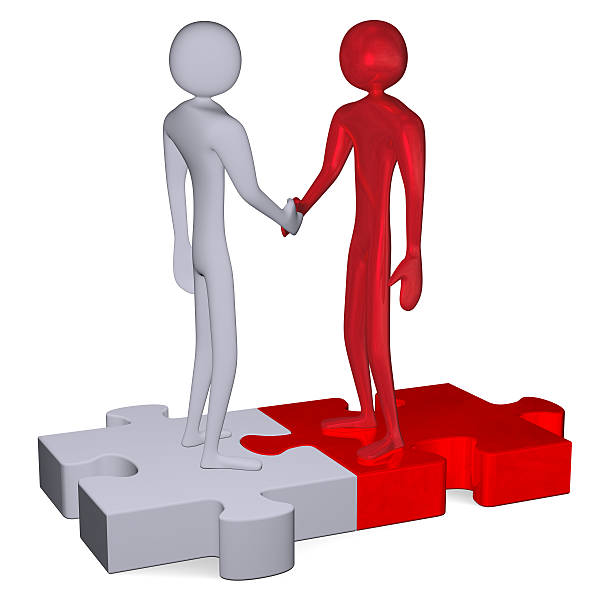 [Speaker Notes: Pri podozrení na šikanovanie žiaka sú koordinátor prevencie drogových závislostí a sociálno-patologických javov, sociálna pedagogička a výchovný poradca, ale hlavne triedni učitelia povinní upozorniť rodičov žiakov:
aby si všímali možné príznaky šikanovania,
súčasne im ponúknuť pomoc.]
Táto povinnosť platí tak pre rodinu obete ako aj pre rodinu agresora.

Pri pohovore s rodičmi sú učitelia povinní dbať na taktný prístup a najmä zachovanie dôvernosti informácií.
Spoluprácu pri danej problematike so špecializovanými inštitúciami za školu zabezpečuje výchovný poradca a koordinátor prevencie drogových závislostí a sociálno-patologických javov.
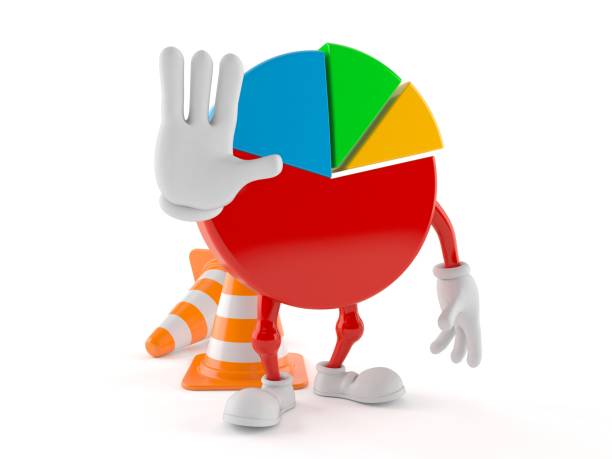 [Speaker Notes: Táto povinnosť platí tak pre rodinu obete ako aj pre rodinu agresora.
Pri pohovore s rodičmi sú učitelia povinní dbať na taktný prístup a najmä zachovanie dôvernosti informácií.
Spoluprácu pri danej problematike so špecializovanými inštitúciami za školu zabezpečuje výchovný poradca a koordinátor prevencie drogových závislostí a sociálno-patologických javov.]
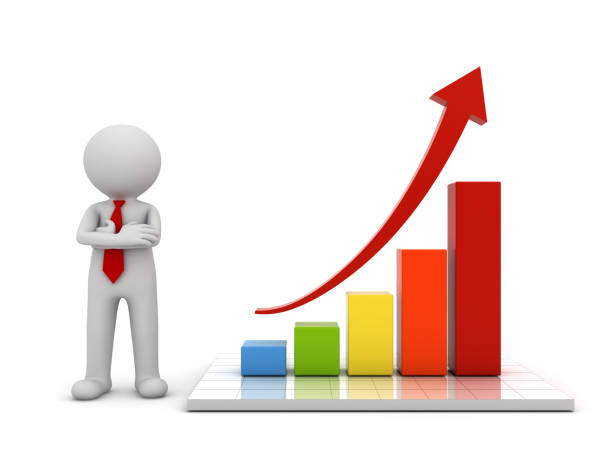 Pri podozrení, že šikanovanie naplnilo skutkovú podstatu priestupku alebo trestného činu, je riaditeľ školy povinný oznámiť túto skutočnosť príslušnému útvaru PZ SR.
Riaditeľ školy je povinný bez zbytočného odkladu oznámiť orgánu sociálno-právnej ochrany skutočnosti, ktoré ohrozujú žiaka, alebo že žiak spáchal trestný čin, prípadne opakovane páchal priestupky.
[Speaker Notes: Pri podozrení, že šikanovanie naplnilo skutkovú podstatu priestupku alebo trestného činu, je riaditeľ školy povinný oznámiť túto skutočnosť príslušnému útvaru PZ SR.
Riaditeľ školy je povinný bez zbytočného odkladu oznámiť orgánu sociálno-právnej ochrany skutočnosti, ktoré ohrozujú žiaka, alebo že žiak spáchal trestný čin, prípadne opakovane páchal priestupky.]
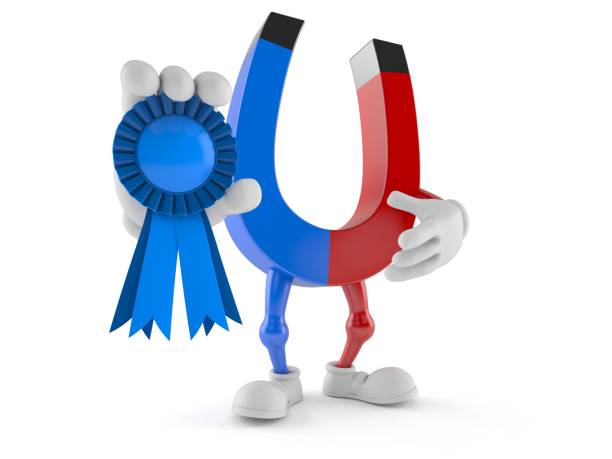 Čl. 11
Všeobecné a záverečné ustanovenia
Základným preventívnym opatrením základnej školy 
		je princíp:
 „Sme škola, kde sa šikanovanie 
		netoleruje v žiadnych podobách!“
Úlohou vedenia školy, všetkých pedagogických a nepedagogických zamestnancov školy je vytvoriť pozitívnu klímu v škole, aby sa predchádzalo prejavom antisociálneho správania jednotlivcov alebo skupín žiakov.
Táto smernica je prílohou  vnútorného poriadku školy.
[Speaker Notes: Základným preventívnym opatrením základnej školy je princíp:
      „Sme škola, kde sa šikanovanie netoleruje v žiadnych podobách!“
Úlohou vedenia školy, všetkých pedagogických a nepedagogických zamestnancov školy je vytvoriť pozitívnu klímu v škole, aby sa predchádzalo prejavom antisociálneho správania jednotlivcov alebo skupín žiakov.
Táto smernica je prílohou  vnútorného poriadku školy.
S touto smernicou sú povinní oboznámiť žiakov školy všetci triedni učitelia a túto skutočnosť zapísať do preberaného učiva v časti „triednická hodina“.
S touto smernicou boli oboznámení všetci pedagogickí zamestnanci školy na zasadnutí pedagogickej rady konanom dňa 15.02.2022, čo potvrdili svojím podpisom na prezenčnej listine.
S touto smernicou oboznámia triedny učitelia rodičov, resp. zákonných zástupcov žiaka na rodičovských združeniach jednotlivých tried.
Táto smernica bude zverejnená na informačnej tabuli školy (pre žiakov), v zborovni školy (pre pedagogických a nepedagogických zamestnancov školy a triednych učiteľov) ako aj na internetovej stránke školy.
 Smernica nadobúda účinnosť dňom 15.02.2022 a platí na dobu neurčitú.]
S touto smernicou sú povinní oboznámiť žiakov školy všetci triedni učitelia a túto skutočnosť zapísať do preberaného učiva v časti „triednická hodina“.
S touto smernicou boli oboznámení všetci pedagogickí zamestnanci školy na zasadnutí pedagogickej rady konanom dňa 27.04.2022 čo potvrdili svojím podpisom na prezenčnej listine.
S touto smernicou oboznámia triedny učitelia rodičov, resp. zákonných zástupcov žiaka na rodičovských združeniach jednotlivých tried.
Táto smernica bude zverejnená na informačnej tabuli školy (pre žiakov), v zborovni školy (pre pedagogických a nepedagogických zamestnancov školy a triednych učiteľov) ako aj na internetovej stránke školy.
 Smernica nadobúda účinnosť dňom 27.04.2022 a platí na dobu neurčitú.
[Speaker Notes: S touto smernicou sú povinní oboznámiť žiakov školy všetci triedni učitelia a túto skutočnosť zapísať do preberaného učiva v časti „triednická hodina“.
S touto smernicou boli oboznámení všetci pedagogickí zamestnanci školy na zasadnutí pedagogickej rady konanom dňa 15.02.2022, čo potvrdili svojím podpisom na prezenčnej listine.
S touto smernicou oboznámia triedny učitelia rodičov, resp. zákonných zástupcov žiaka na rodičovských združeniach jednotlivých tried.
Táto smernica bude zverejnená na informačnej tabuli školy (pre žiakov), v zborovni školy (pre pedagogických a nepedagogických zamestnancov školy a triednych učiteľov) ako aj na internetovej stránke školy.
 Smernica nadobúda účinnosť dňom 15.02.2022 a platí na dobu neurčitú.]
PRÍLOHY
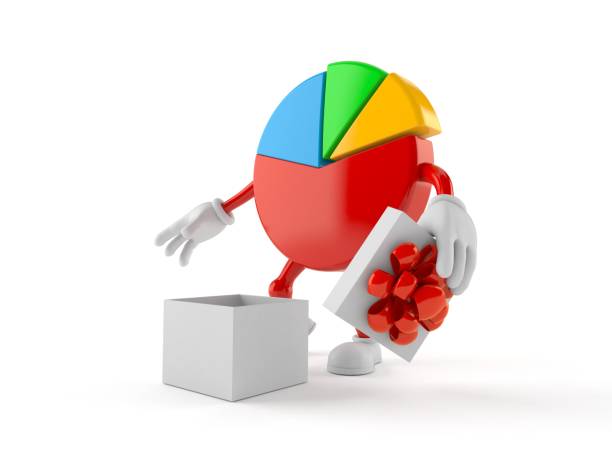 [Speaker Notes: PRÍLOHY]
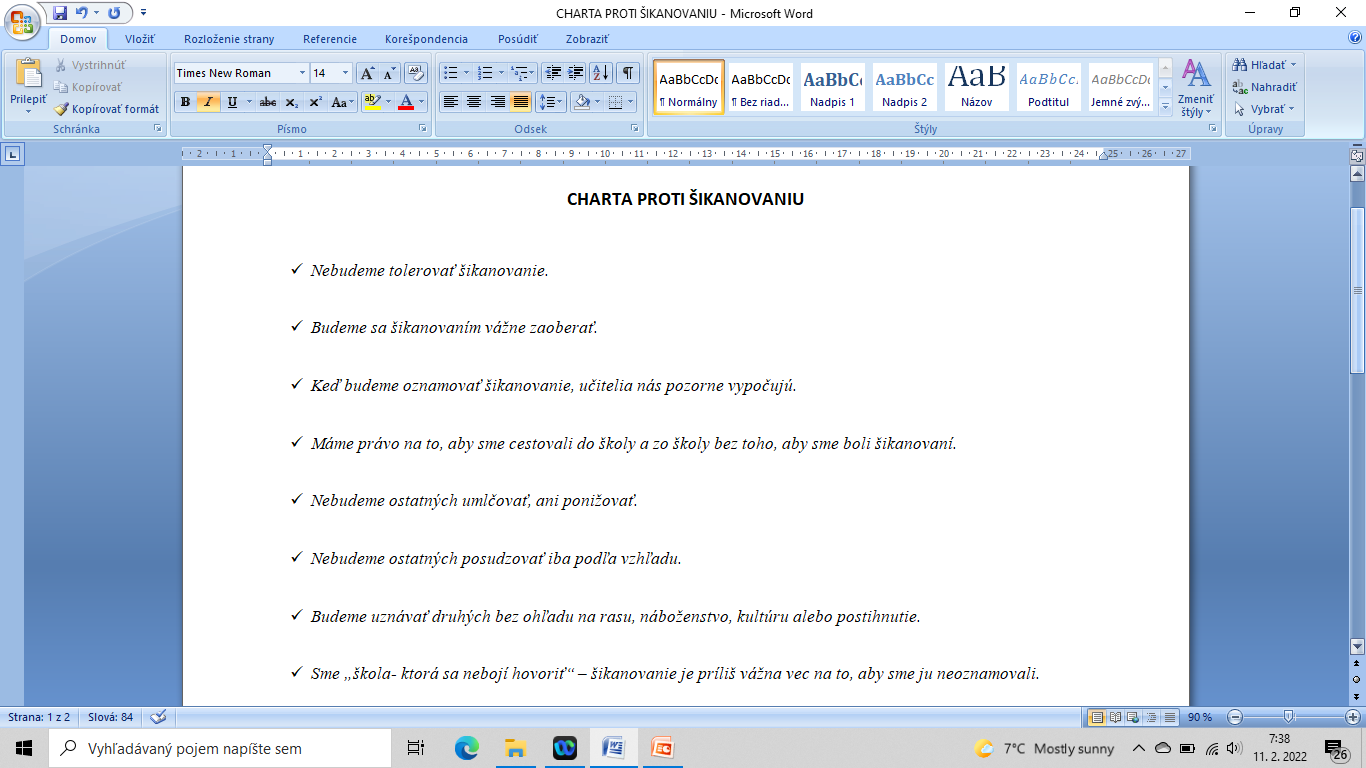 Charta proti 
šikanovaniu
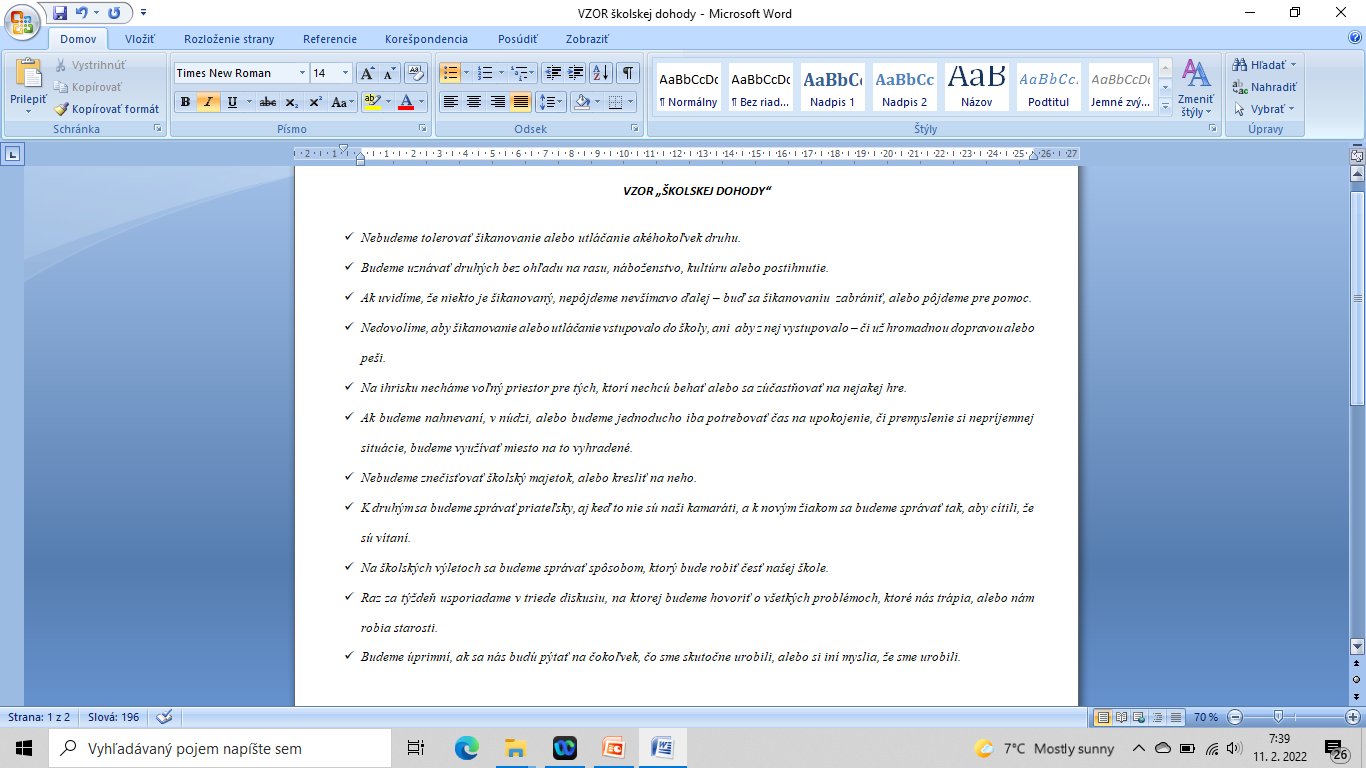 Školská dohoda
vzor
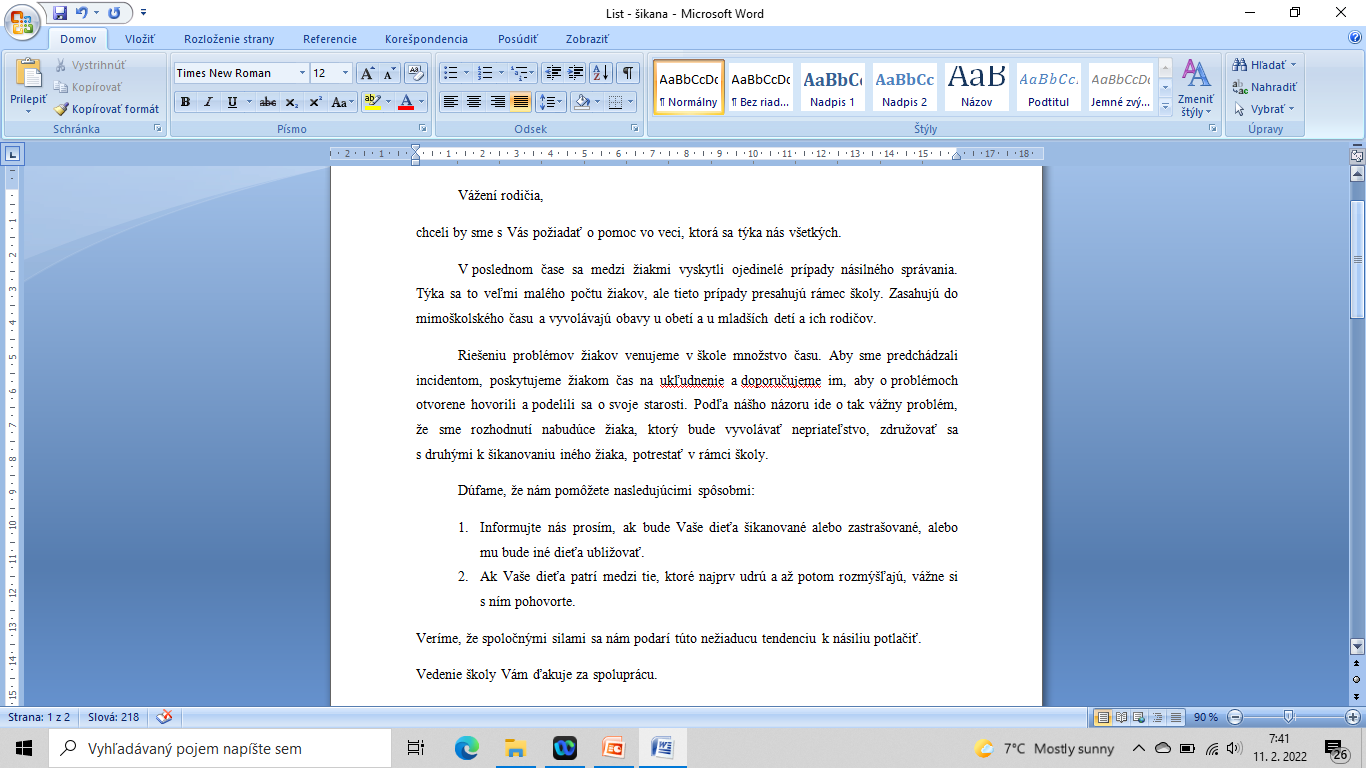 Informačný list
 rodičom
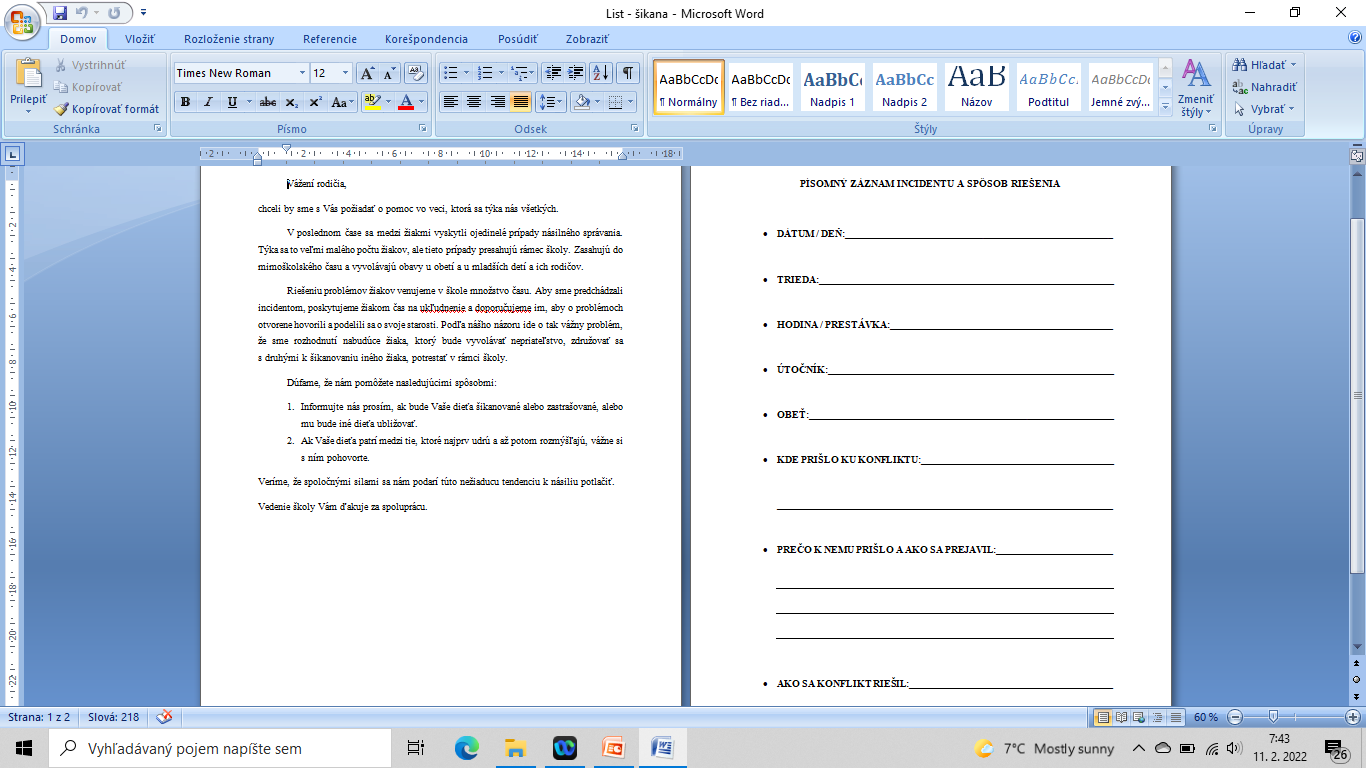 Písomný záznam
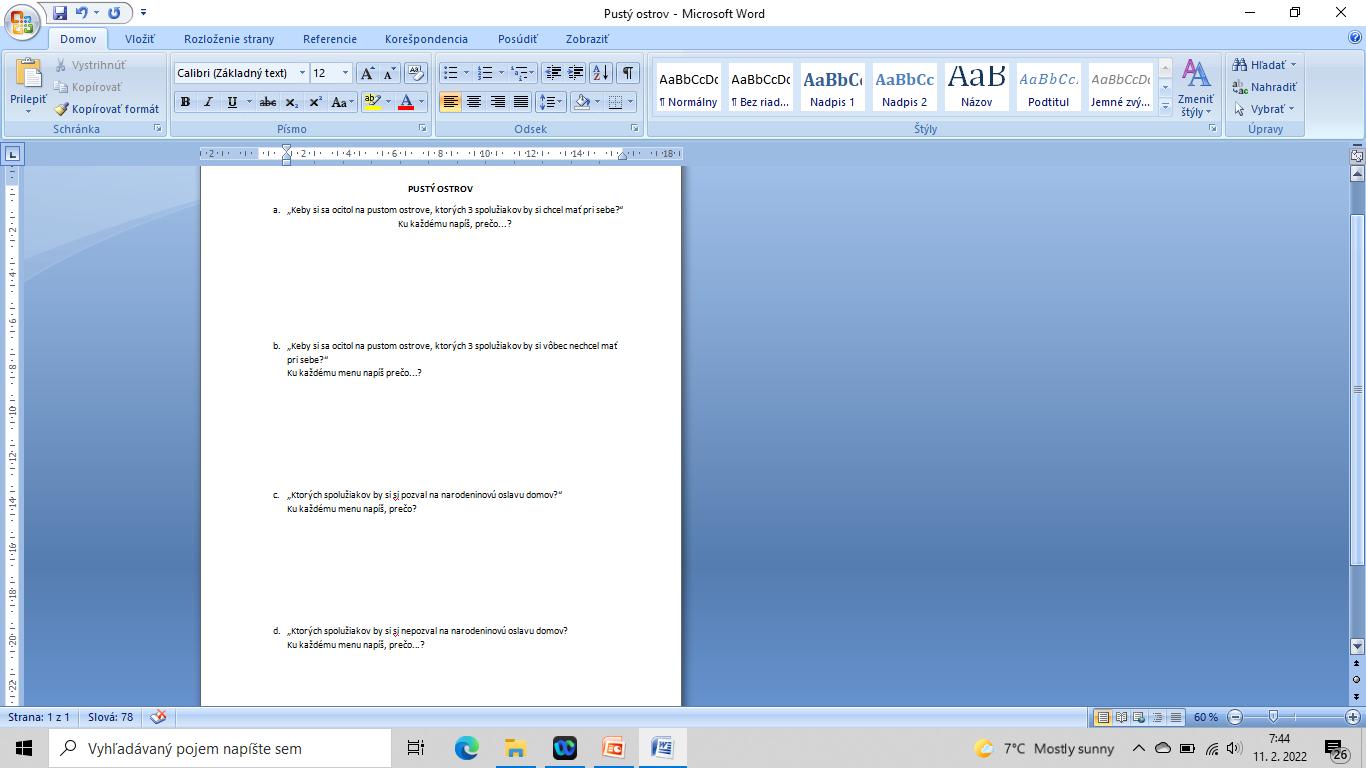 Aktivita
Ďakujem za pozornosť
Pekný deň : )
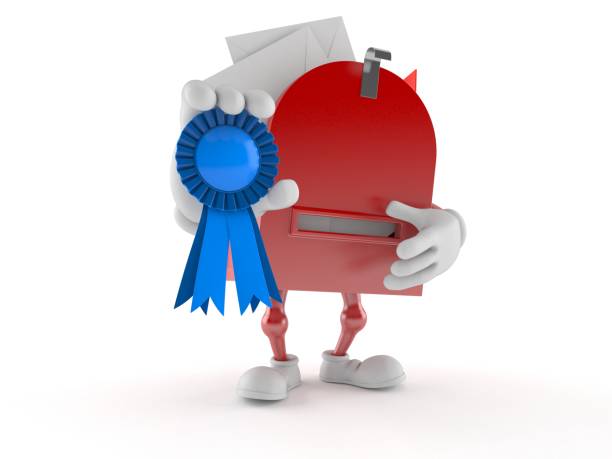 Sociálny pedagóg
Mgr. Martina Olexová
[Speaker Notes: Sociálny pedagóg
Mgr. Martina Olexová]